MAKE A BOOK!
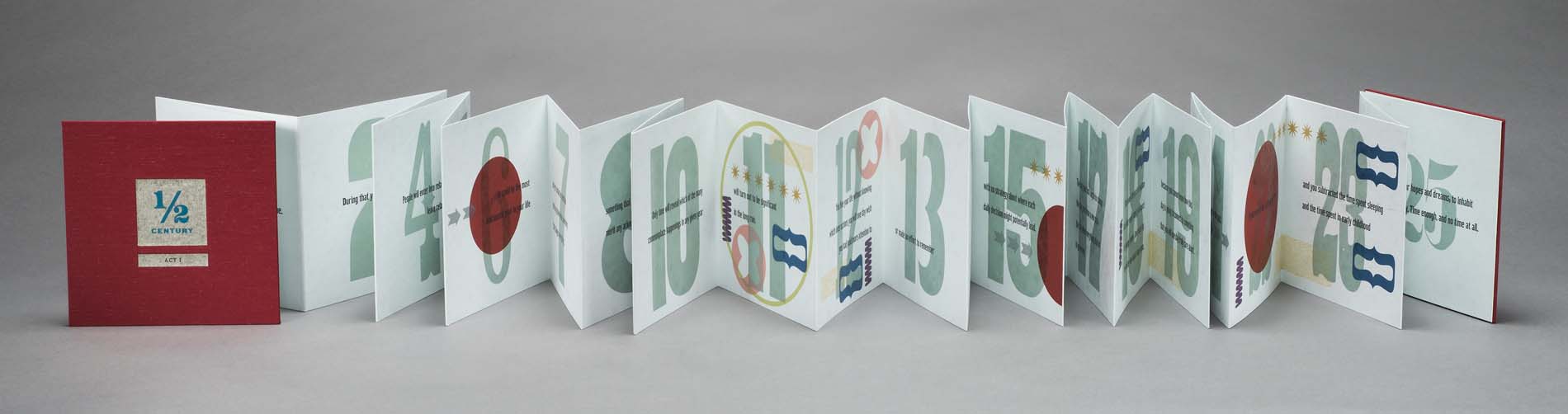 Accordion Book
Supplies needed:
8.5 x 11 white card stock
8.5 x 11 decorative paper
2 pieces of light cardboard 3’ x 4.5’
Glue stick
Scissors
Julie Chen
Click the link below for instructions:
https://www.readbrightly.com/diy-accordion-book/
Check out this awesome book artist, Julie Chen!
https://flyingfishpress.com/